Коронавирус и как от него защитится.
Консультант:
Нишанова Гульнара Джураевна
Руководитель:
Махойдина Дарья
Участники:
Алиахмедова Зайнаб
Ветшива Софья
Горелова Каролина
Расторгуева Анна
Филипова Ульяна
Введение.
Описание проекта.
В этом проекте мы рассмотрим проблему COVID-19, узнаем как он появился, как развивался, на что похож и как от него защитится. А так же рассмотрим варианты развития дальнейших событий.
Проблема проекта.
Многие люди знают о существовании COVID-19, но не знают что это такое и не воспринимают его всерьёз.
Цель проекта.
Рассказать людям о COVID-19, его свойствах и как от него защитится.
Год реализации проекта.
2020
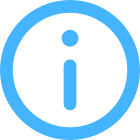 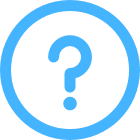 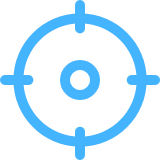 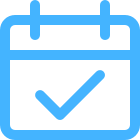 Как появился COVID-19
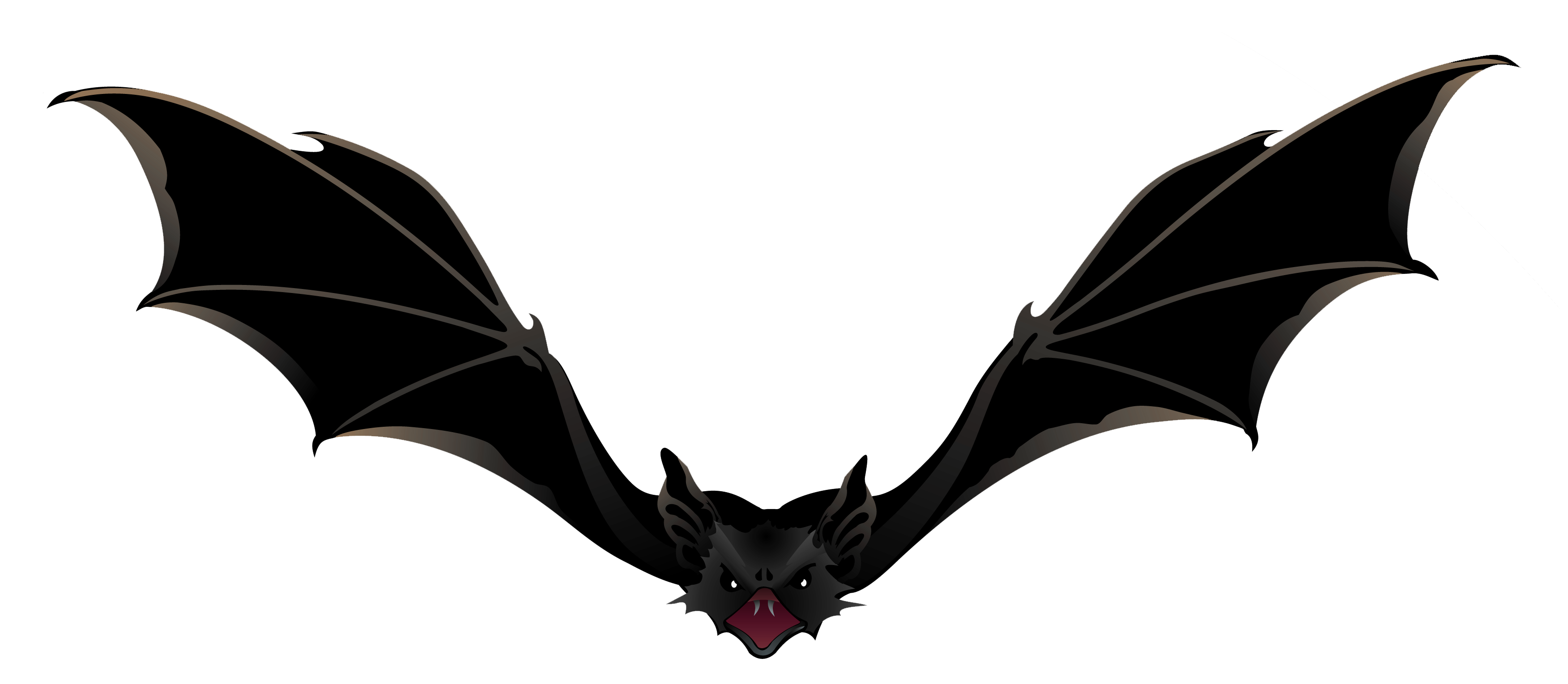 Морепродукты
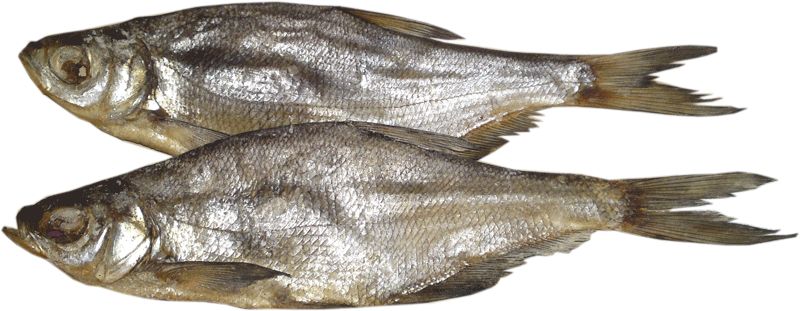 Летучие мыши
Ухань
Змеи
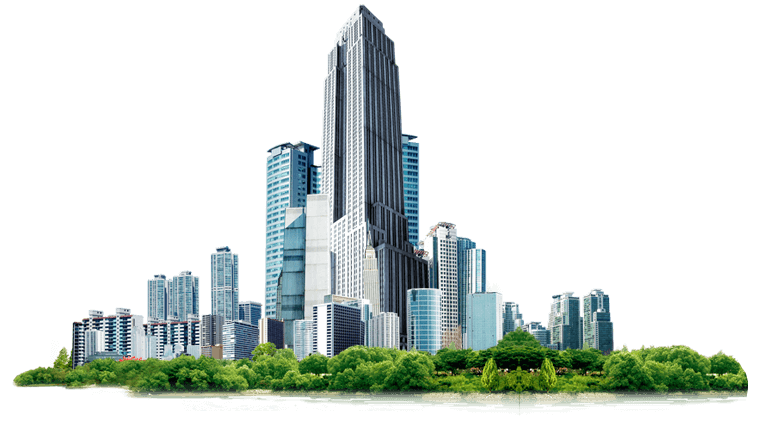 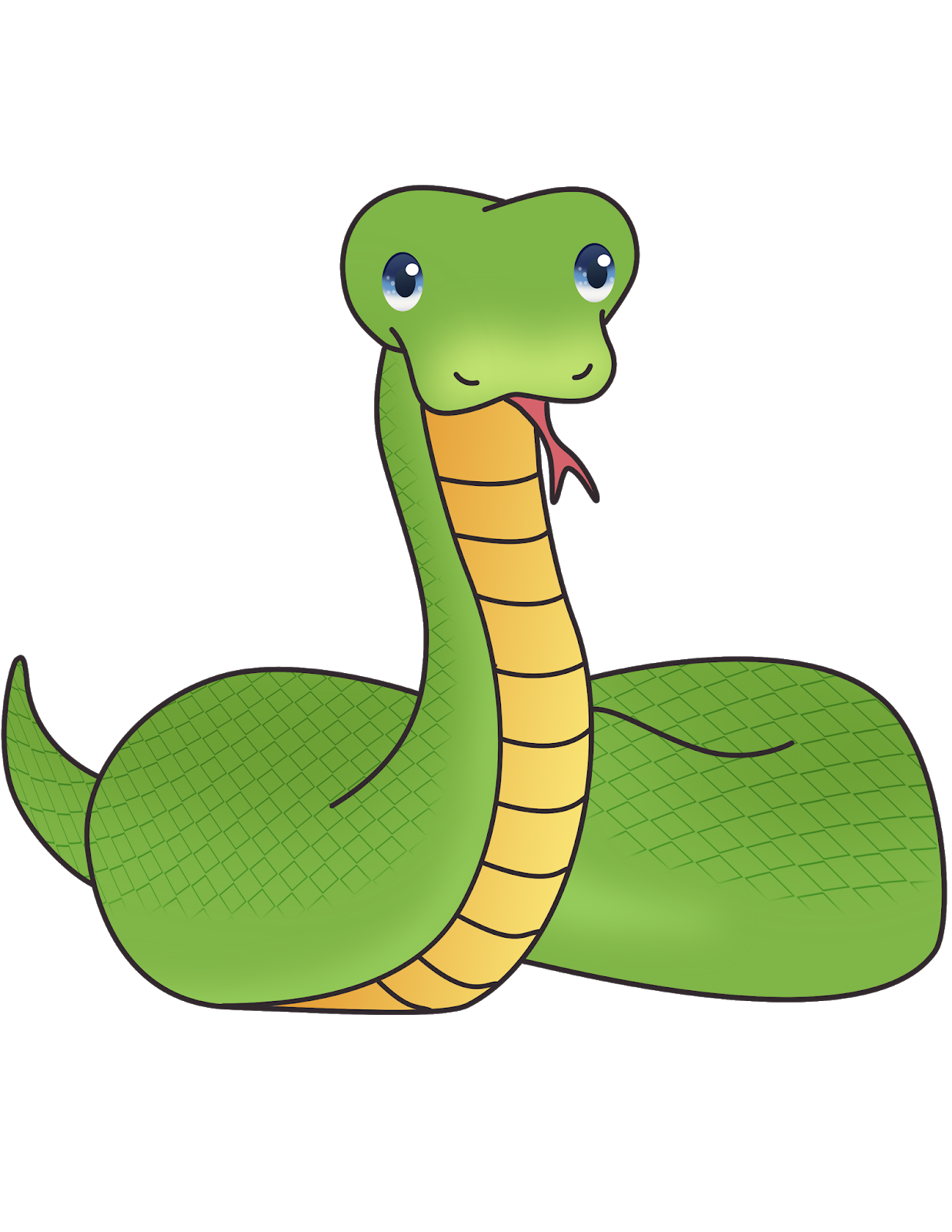 Кролики
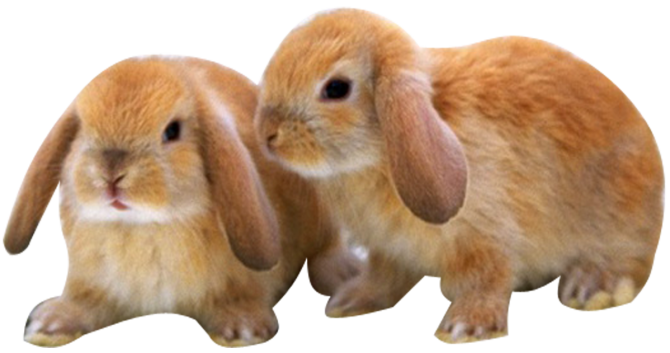 Как развивается COVID-19
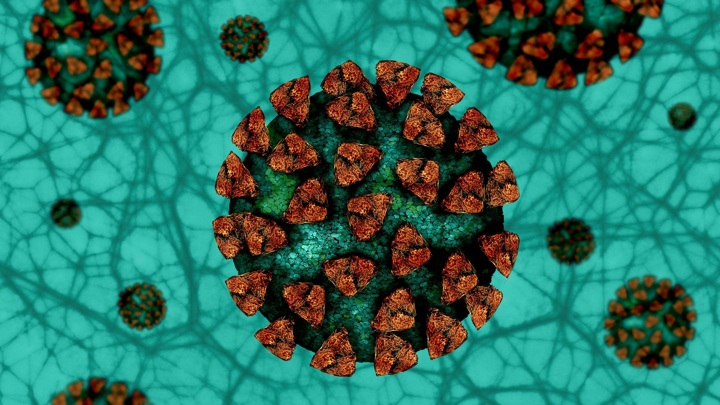 Более заразный
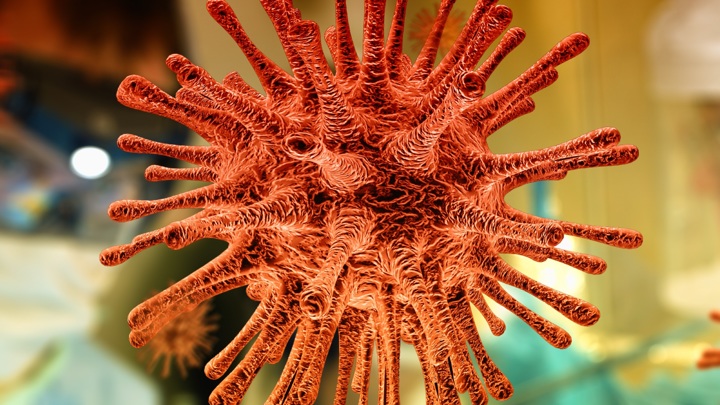 Лучше защищён от иммунитета
Что значит, COVID-19
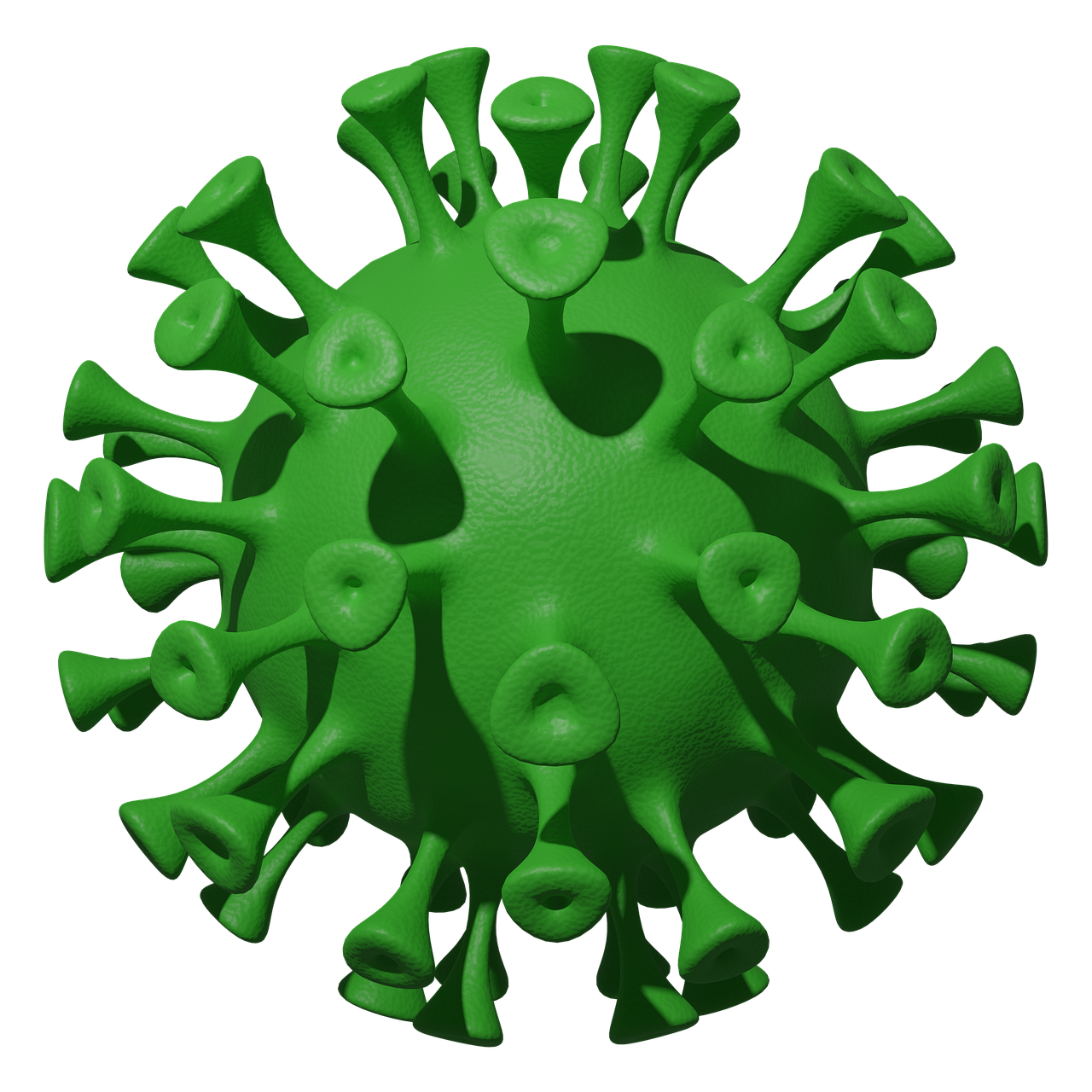 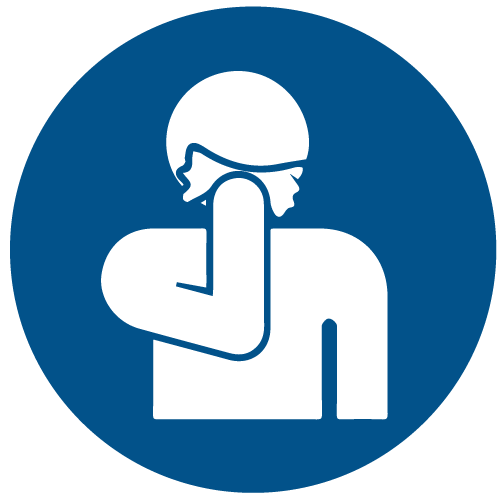 D
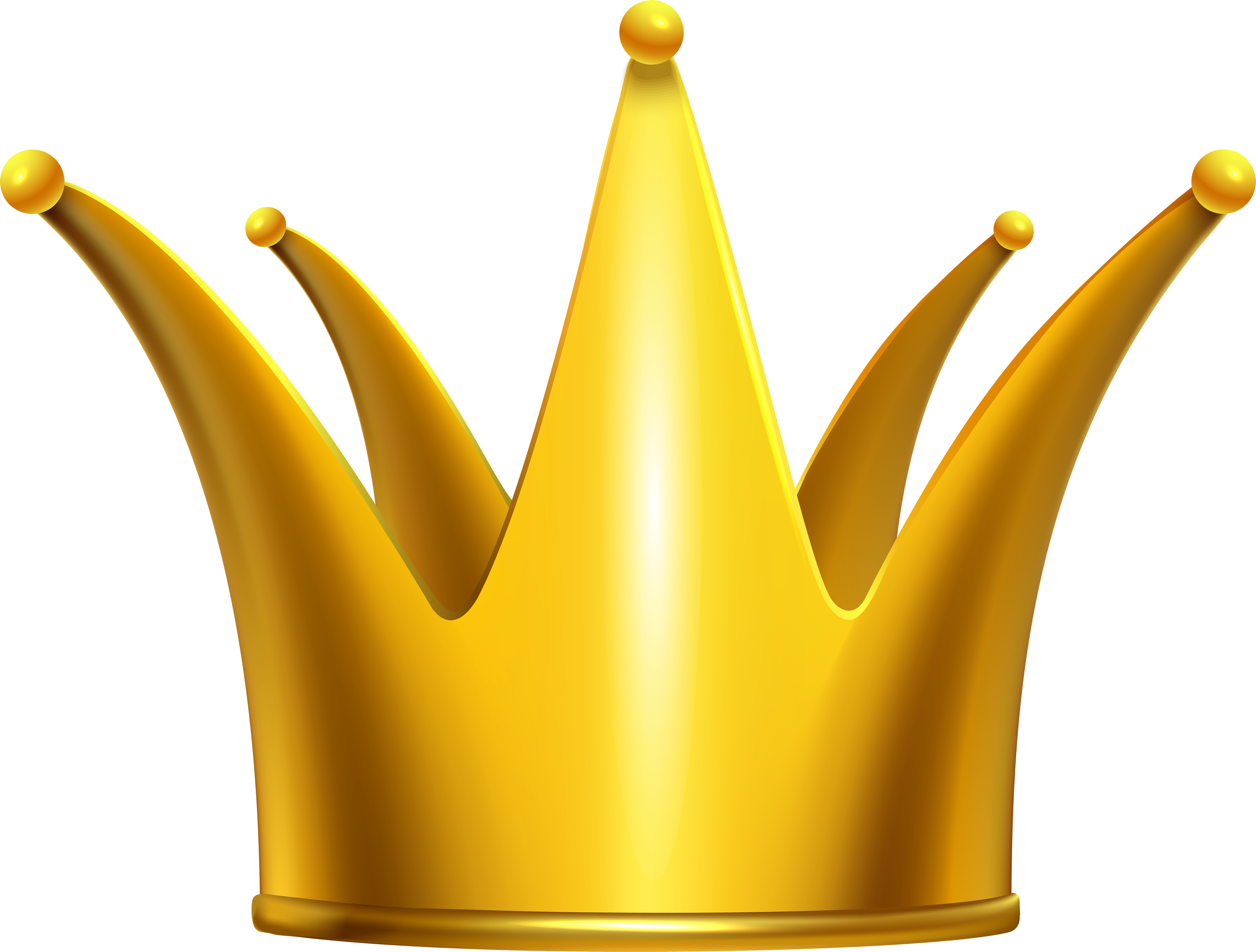 Vi
+
+
Со
Вирус гриппа
Вирус гриппа
Строение COVID-19
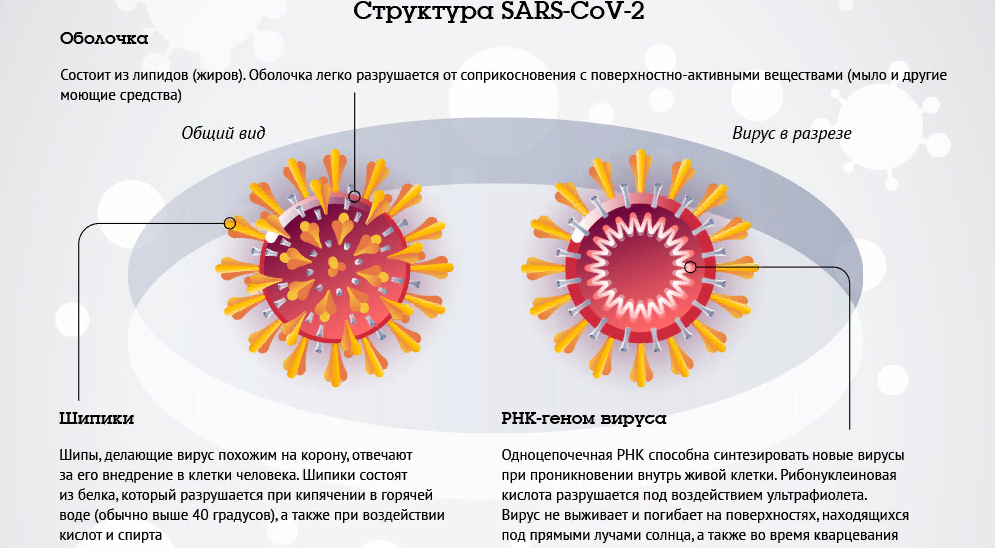 Как от него защитится
Пользоваться антисептиком
Носить маски и перчатки
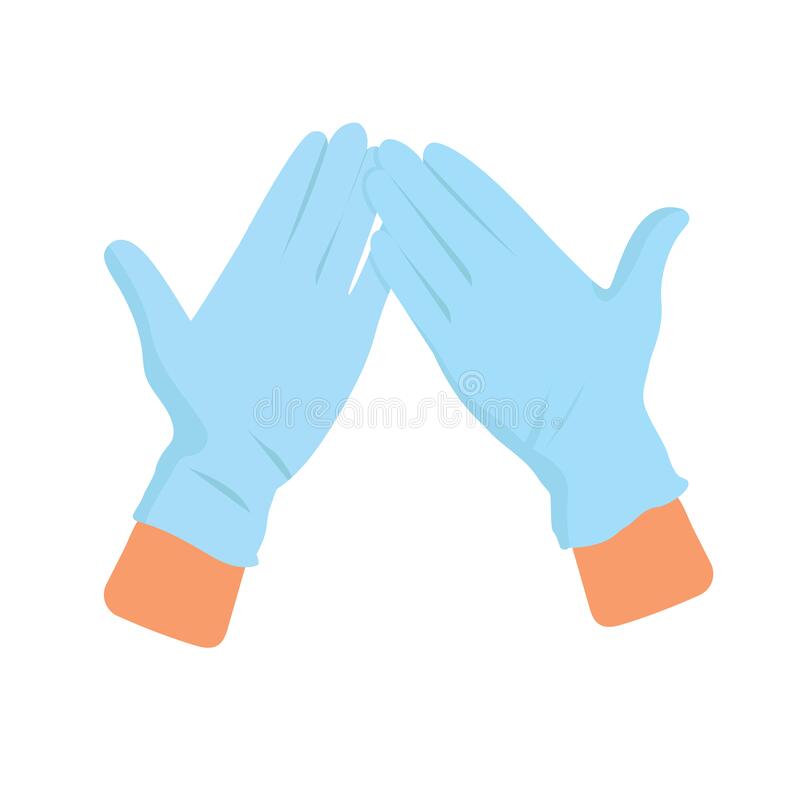 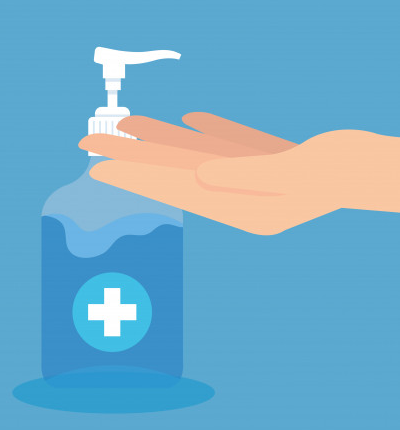 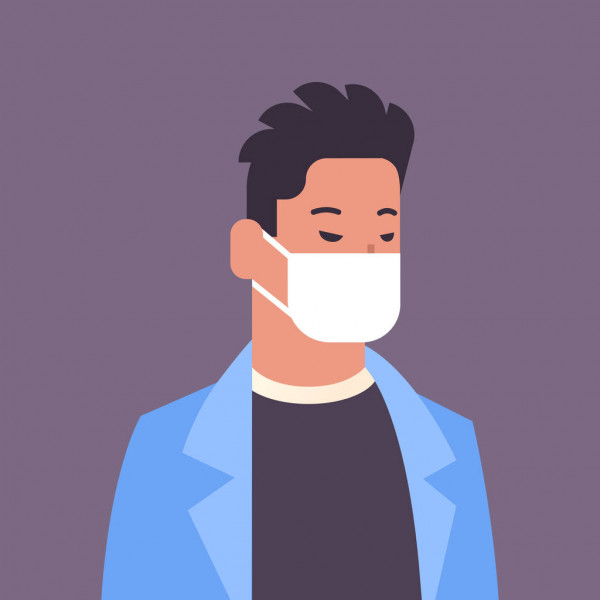 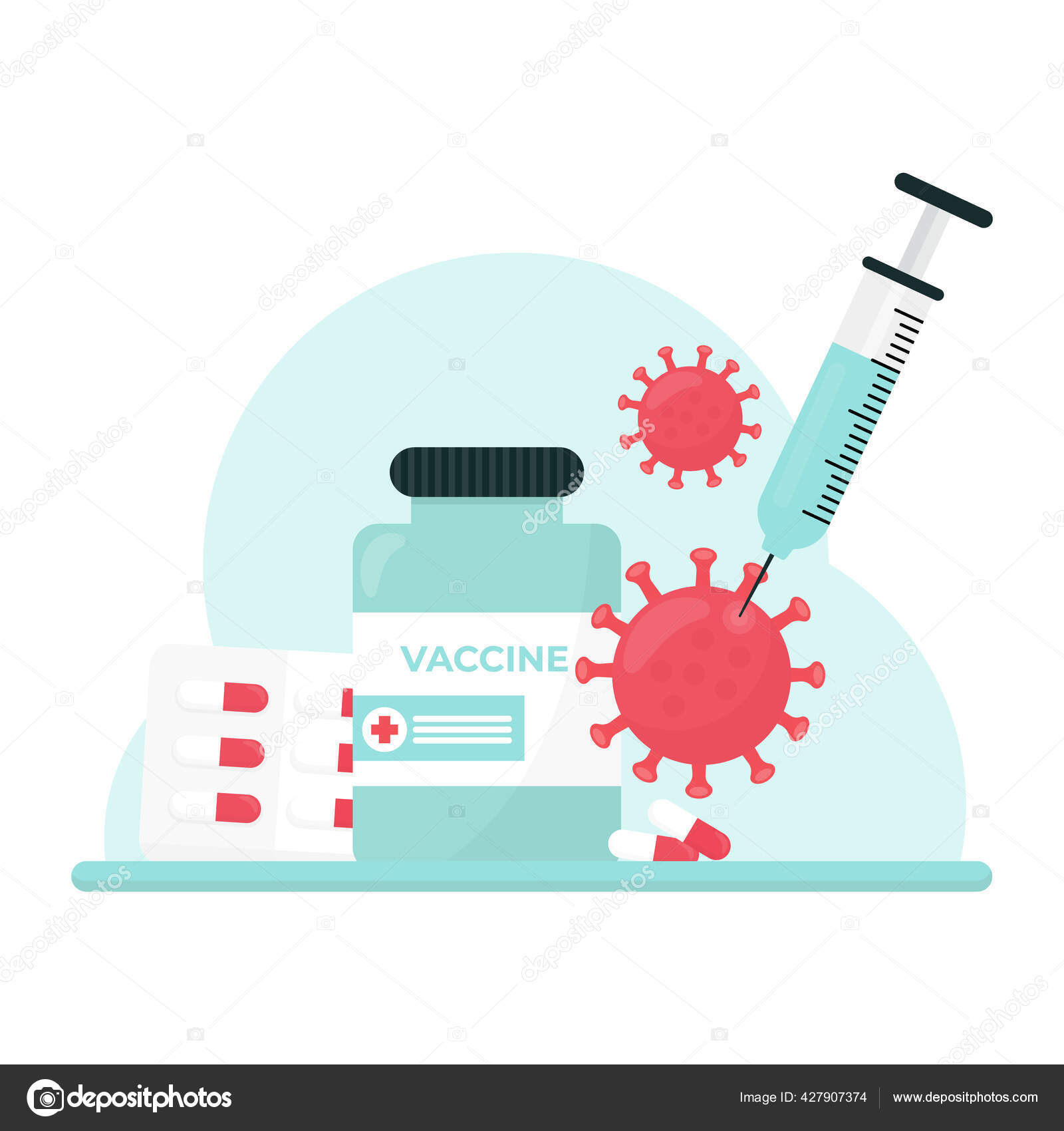 Вакцинироваться
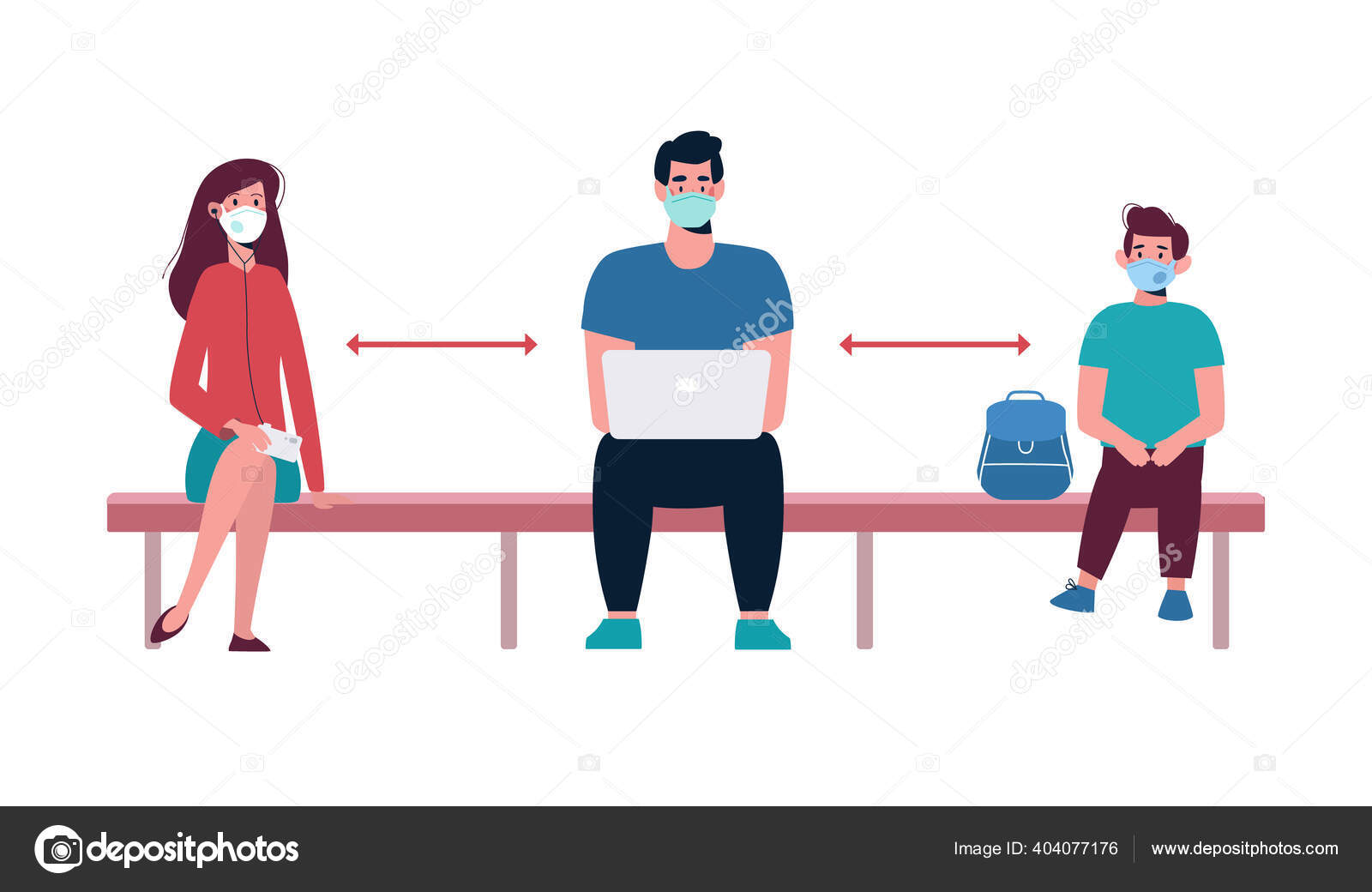 Держать дистанцию
          1,5 метра
Мыть руки с мылом
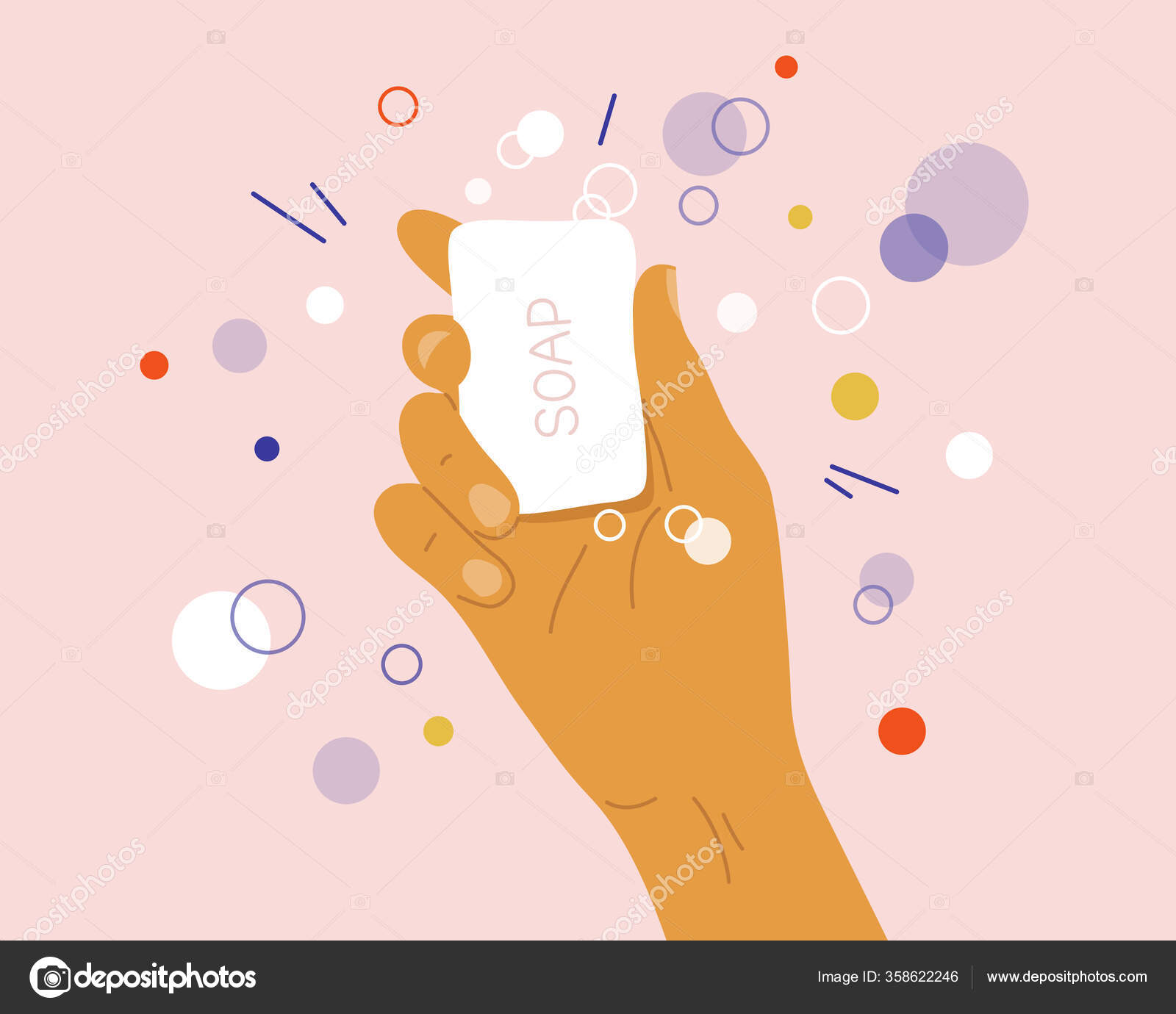 Что будет дальше?
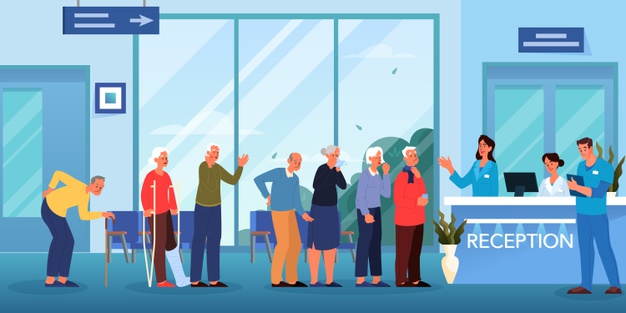 Новая мутация
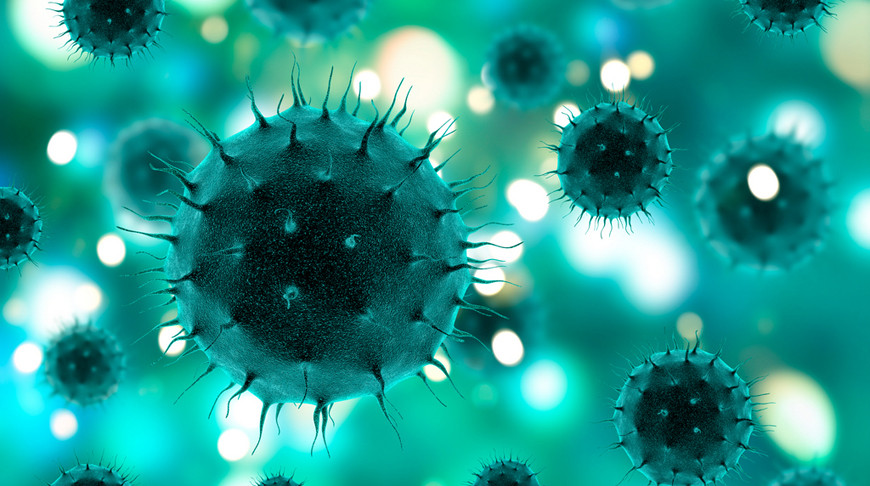 Очередь на вакцинацию
Спасибо за внимание)
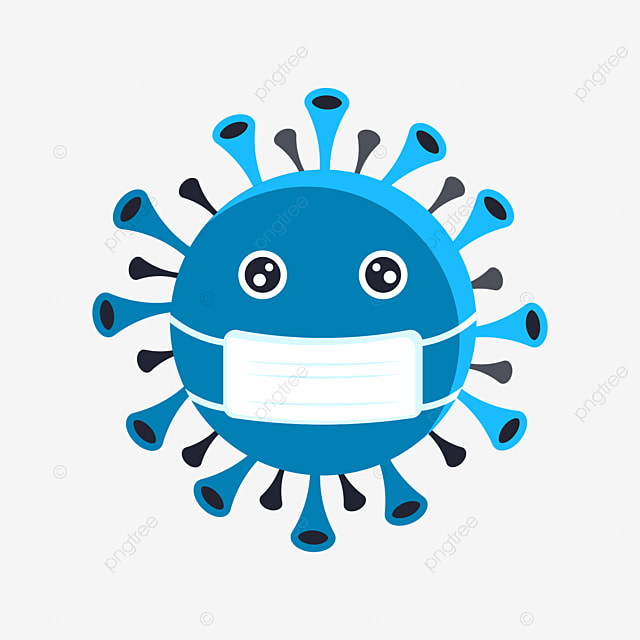